Information für die Eltern der vierjährigen Kinder
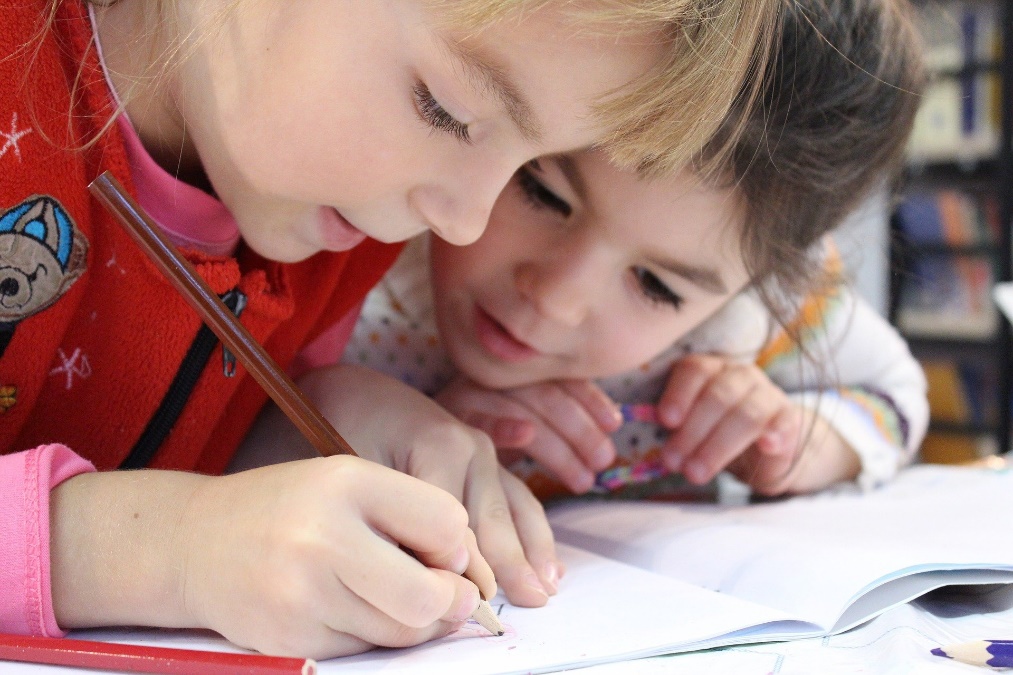 Renate Dubbert
Fachbereichsleitung 		     III.3 – Bildung und Sport

Telefon: 02056/13-250
E-Mail: r.dubbert@heiligenhaus.de
Wann beginnt die Schulpflicht?
Ab dem 01. August eines Jahres sind all die Kinder schulpflichtig,   die bis zum 30. September des Jahres 6 Jahre alt werden.
Auf Antrag der Eltern können Kinder, die erst nach dem 30. September 6 Jahre alt werden, vorzeitig eingeschult werden.        Die Entscheidung trifft die Schulleitung, nachdem das schulärztliche Gutachten vorliegt.
Kinder, die schulpflichtig sind, können aus erheblichen gesundheitlichen Gründen für ein Jahr zurückgestellt werden.       Die Entscheidung trifft die Schulleitung. Die Prüfung der Rückstellung kann auch von den Eltern beantragt werden.
Information für die Eltern der vierjährigen Kinder
Wie werde ich informiert?
In den Herbstferien des Vorjahres erhalten alle Eltern der schulpflichtigen Kindern ein Anschreiben der Schulverwaltung.
Das Schreiben enthält alle wichtigen Informationen und die einzuhaltenden Termine.
Informationen werden auch in der örtlichen Presse und auf der Internetseite der Stadt Heiligenhaus veröffentlicht.
Die Grundschulen bieten gesonderte Informationsabende an.
Information für die Eltern der vierjährigen Kinder
Welche Schule kann mein Kind besuchen?
Es gibt keine Schulbezirke, somit kann die Schule frei gewählt werden.
Ein Anspruch auf Aufnahme besteht nur an der wohnortnächsten Grundschule, sofern es die festgelegten Aufnahmekapazitäten erlauben.
Die nächstgelegene Grundschule wird anhand des Wohnortes ermittelt und in dem Anschreiben der Schulverwaltung mitgeteilt.
Für die Bekenntnisgrundschulen gilt diese Regelung nicht.
Information für die Eltern der vierjährigen Kinder
Grundschulen in Heiligenhaus
Städtische Gemeinschaftsgrundschule Gerhard-Tersteegen

Velberter Straße 106
Telefon: +49 2056 6488 
Fax: +49 2056 570325
E-Mail: 106501@schule.nrw.de
Homepage: tersteegen-grundschule-heiligenhaus.de

Schulleiterin: Frau Katrin Jensen
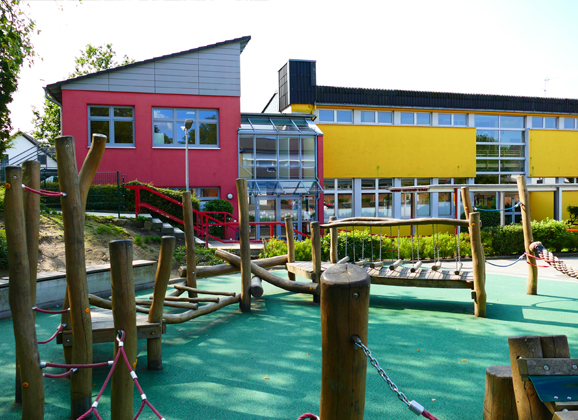 Information für die Eltern der vierjährigen Kinder
Grundschulen in Heiligenhaus
Städtische Gemeinschaftsgrundschule Regenbogen 

Moselstraße 51
Telefon: +49 2056 4472
Fax: +49 2056 255475
E-Mail: 106471@schule.nrw.de
Homepage: regenbogenheiligenhaus.de

Schulleiterin: Frau Ellen Schieferstein
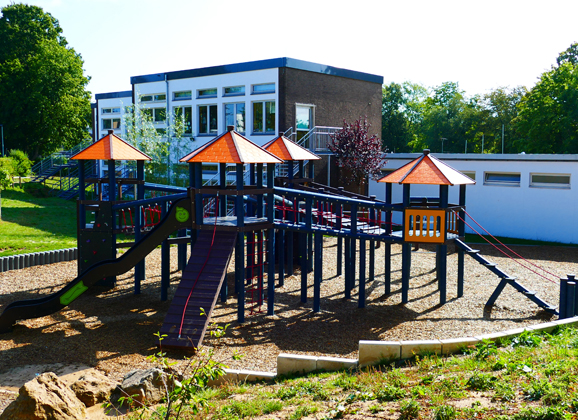 Information für die Eltern der vierjährigen Kinder
Grundschulen in Heiligenhaus
Städtische Gemeinschaftsgrundschule Schulstraße 

Schulstraße 1
Telefon: +49 2056 570313
Fax: +49 2056 570314
E-Mail: 106513@schule.nrw.de
Homepage: schulstrasse-heiligenhaus.de

Schulleiterin: Frau Christina Hartmann
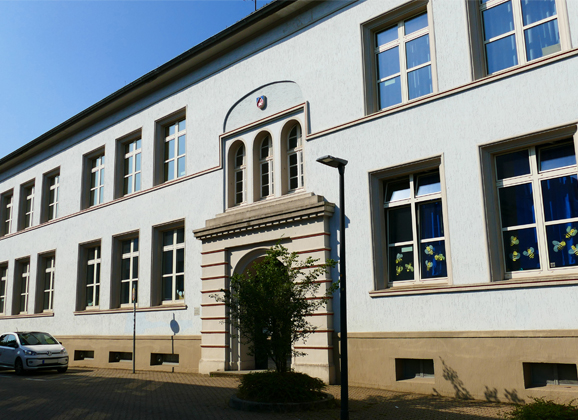 Information für die Eltern der vierjährigen Kinder
Grundschulen in Heiligenhaus
Städt. Kath. Grundschule St. Suitbertus

Am Sportfeld 5
Telefon: +49 2056 962060
Fax: +49 2056 962061
E-Mail: 106483@schule.nrw.de
Homepage: suitbertusheiligenhaus.de

Schulleiterin: Frau Birgitta Posberg
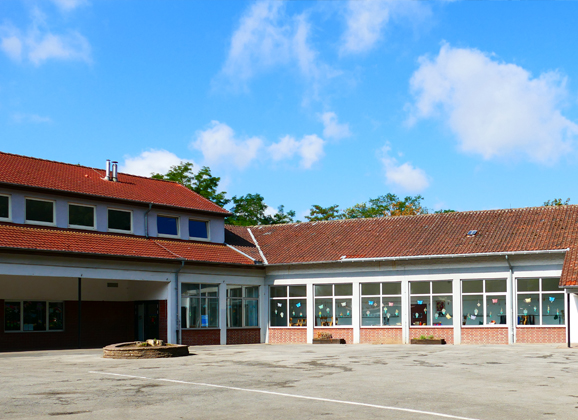 Information für die Eltern der vierjährigen Kinder
Grundschulen in Heiligenhaus
Städt. Ev. Grundschule Adolf-Clarenbach

Pestalozzistraße 16-18
Telefon: +49 2054 6393
Fax: +49 2054 939804
E-Mail: 106495@schule.nrw.de
Homepage: adolf-clarenbach-schule.de

Schulleiterin: Frau Manon Hoch
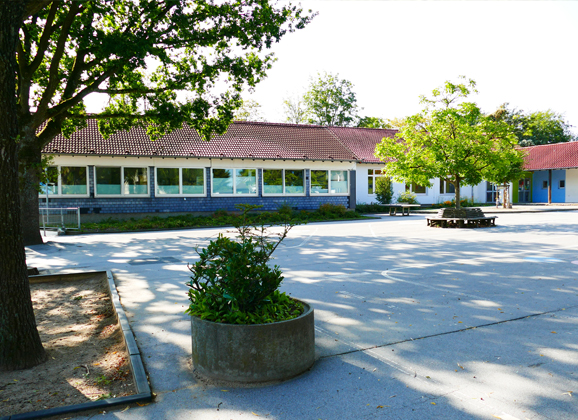 Information für die Eltern der vierjährigen Kinder
Wie melde ich mein Kind an?
Das Anmeldegespräch findet zusammen mit dem Kind statt.
Hierbei erfolgt die Feststellung, ob das Kind die deutsche Sprache ausreichend beherrscht, um im Unterricht erfolgreich mitarbeiten zu können.
Die Aufnahmeentscheidung trifft die Schulleitung.
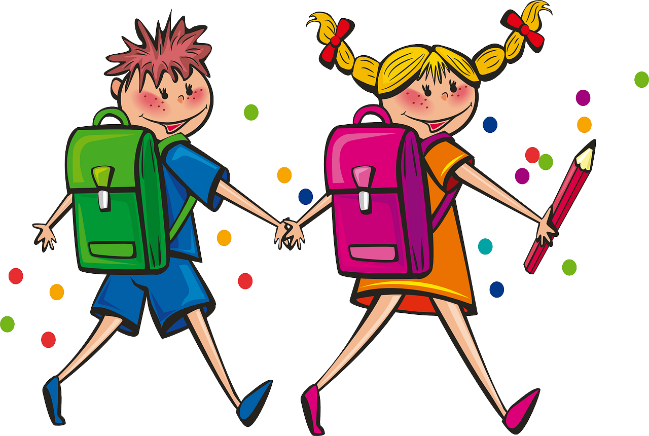 Information für die Eltern der vierjährigen Kinder
Wie verläuft die Auswahl?
Bei zu vielen Anmeldungen werden die Plätze anhand festgelegter Kriterien vergeben.
An Bekenntnisgrundschulen haben Kinder desselben Bekenntnisses Vorrang.
Nach Abschluss des Anmeldeverfahrens werden die Eltern informiert.
Vor der Einschulung werden die Kinder schulärztlich untersucht. Die Termine werden schriftlich vom Kreisgesundheitsamt mitgeteilt.
Information für die Eltern der vierjährigen Kinder
Das sollte ihr Kind bereits können
Grobmotorik
Selbstständig in angemessener Zeit um-                                      und anziehen (z.B. Schleife binden,                          Reißverschlüsse schließen…)
Sicher und ohne Hilfe Fahrrad fahren
Eigenständig Treppen steigen und                                  Hindernisse überwinden
Seine Schultasche selber packen
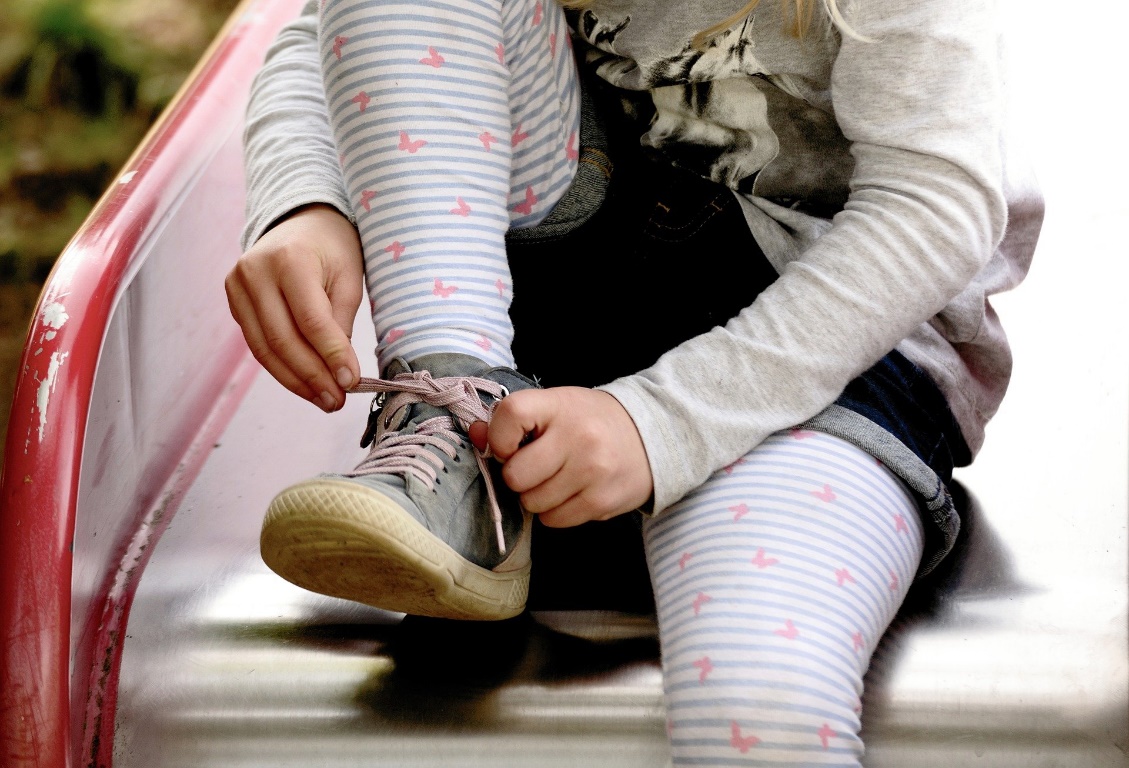 Information für die Eltern der vierjährigen Kinder
Das sollte ihr Kind bereits können
Feinmotorik
Einen Stift sicher halten und damit malen bzw. kritzeln
Vorgegebene Muster ausmalen
Einfache Formen mit einer Schere ausschneiden
Bilder aufkleben
Arbeitsblätter in einen Ordner heften
Steckspiele
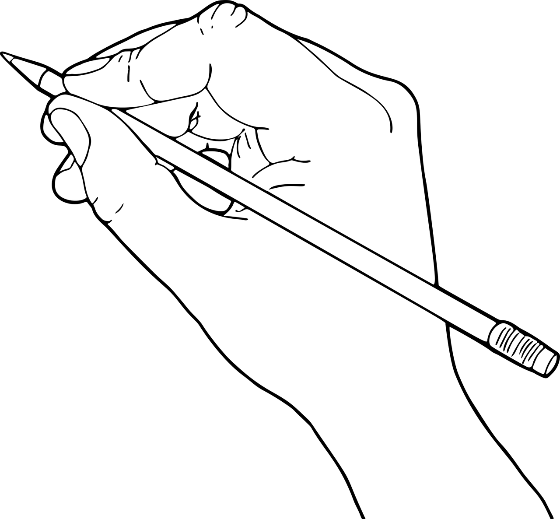 Information für die Eltern der vierjährigen Kinder
Das sollte ihr Kind bereits können
Sonstiges
Sich für den Schulvormittag von Ihnen trennen können
Deutlich und in ganzen Sätzen sprechen
Anderen zuhören
Sich über einen angemessenen Zeitraum konzentriert mit einer Aufgabe oder einem Spiel beschäftigen
Die Farben kennen
Wissen was Reimwörter sind
Einfache Würfelspiele spielen
Information für die Eltern der vierjährigen Kinder
So können Sie ihr Kind fördern
Soziales Miteinander
Rücksicht auf andere nehmen
Anderen helfen
Anderen nicht wehtun
Achtsam mit Gegenständen                                                     umgehen
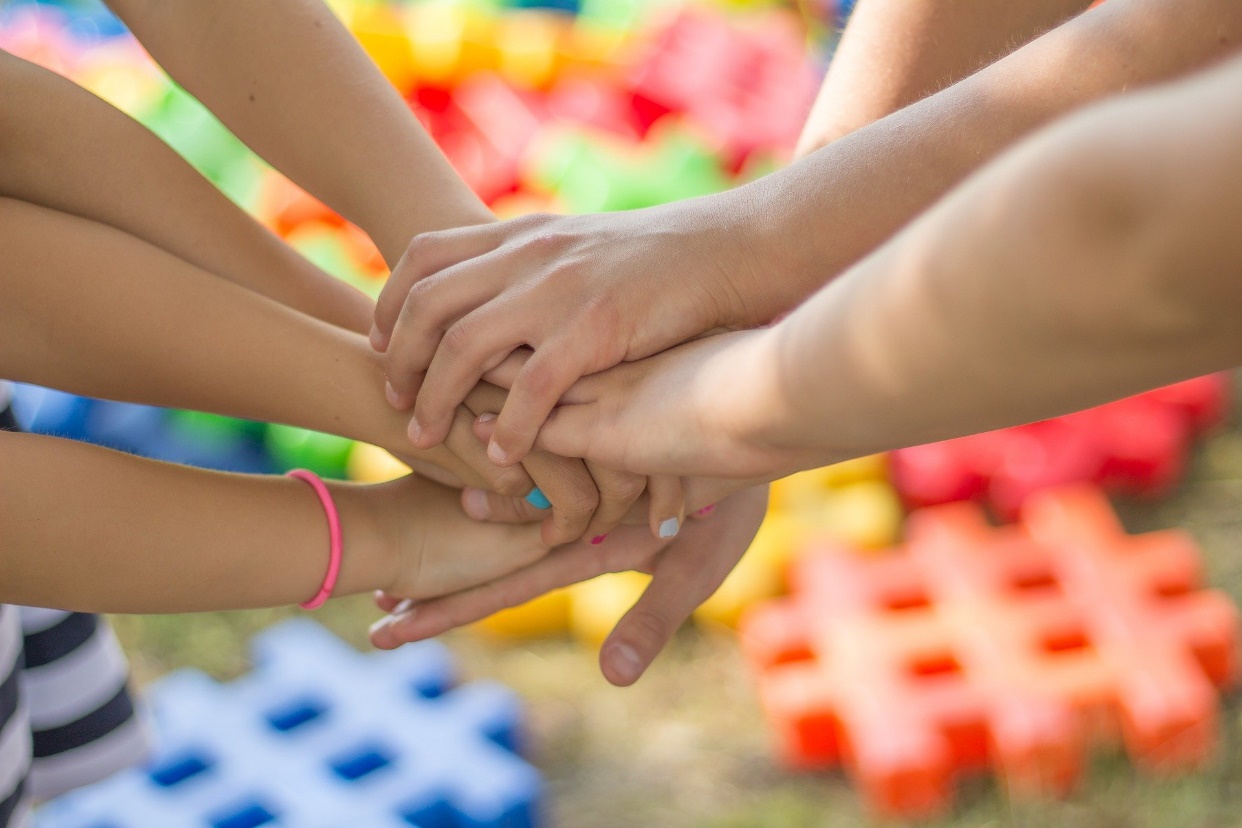 Information für die Eltern der vierjährigen Kinder
So können Sie ihr Kind fördern
Wertschätzung und Ordnung
Zusammen Gegenstände sortieren, z.B. Bücher
Spielsachen aufräumen
Mit ihrem Kind die Schul- und Sporttasche packen
Selber anziehen lassen
Einen Tagesablaufplan mit dem Kind erstellen
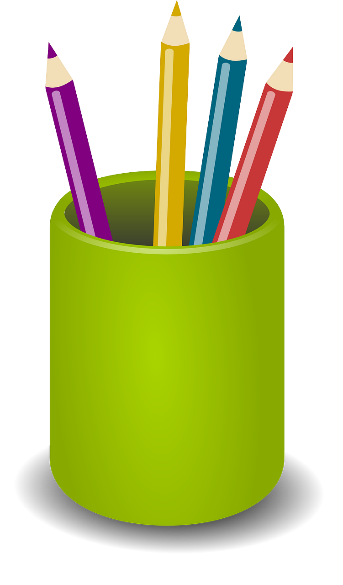 Information für die Eltern der vierjährigen Kinder
So können Sie ihr Kind fördern
Aufmerksamkeit und Konzentration
Nach Anweisung den Tisch decken lassen
Verschiedenes in einer vorgegebenen Reihenfolge tun
Gesellschaftsspiele spielen
Gemeinsam am Straßen-
   Verkehr teilnehmen
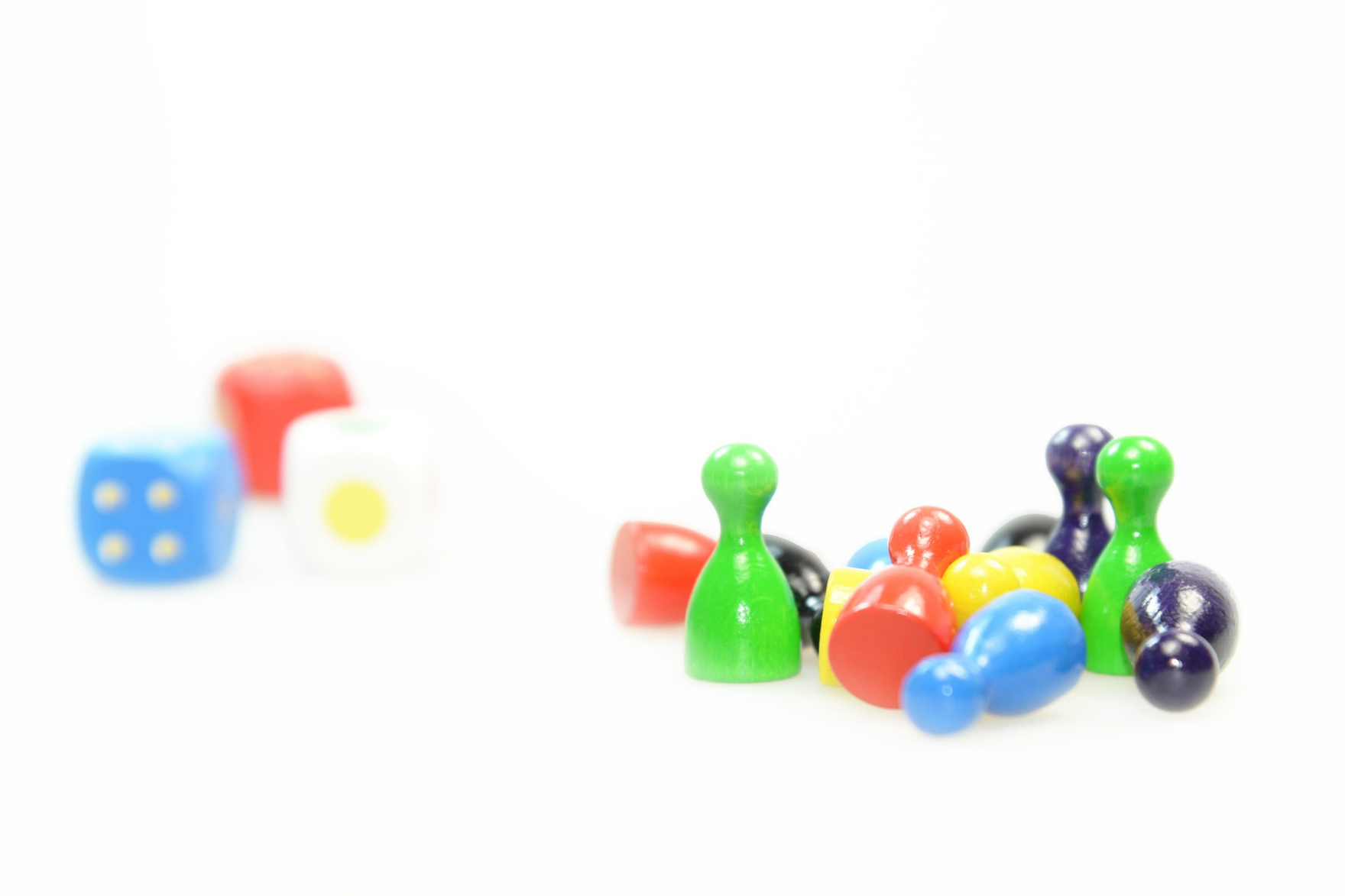 Information für die Eltern der vierjährigen Kinder
So können Sie ihr Kind fördern
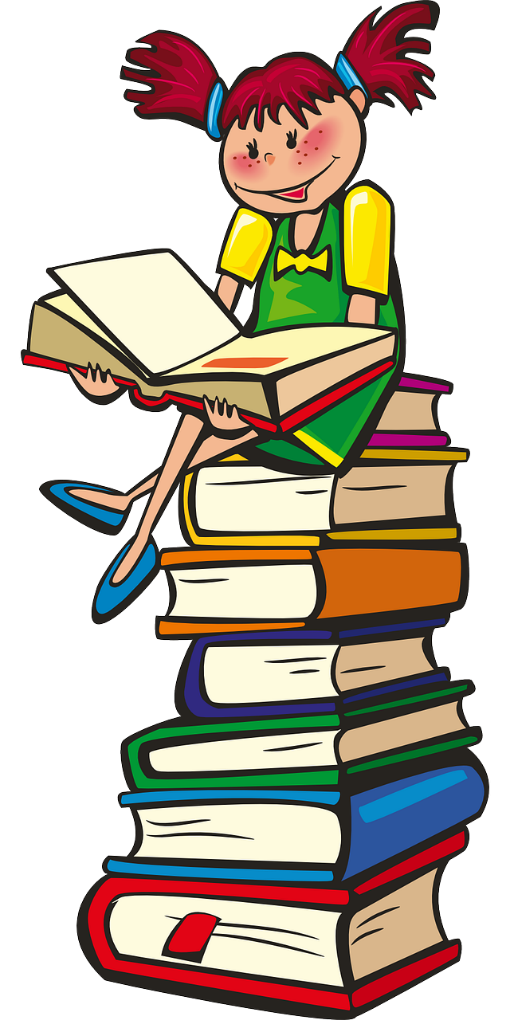 Sprache
Von Erlebtem erzählen lassen
Gemeinsam Pläne schmieden z.B. Ferienzeit
Kleine Texte z.B. Schilder, etc. vorlesen lassen
Bedürfnisse und Fragen formulieren lernen
Reime bilden z.B. Haus-Maus
Singen üben
Information für die Eltern der vierjährigen Kinder
So können Sie ihr Kind fördern
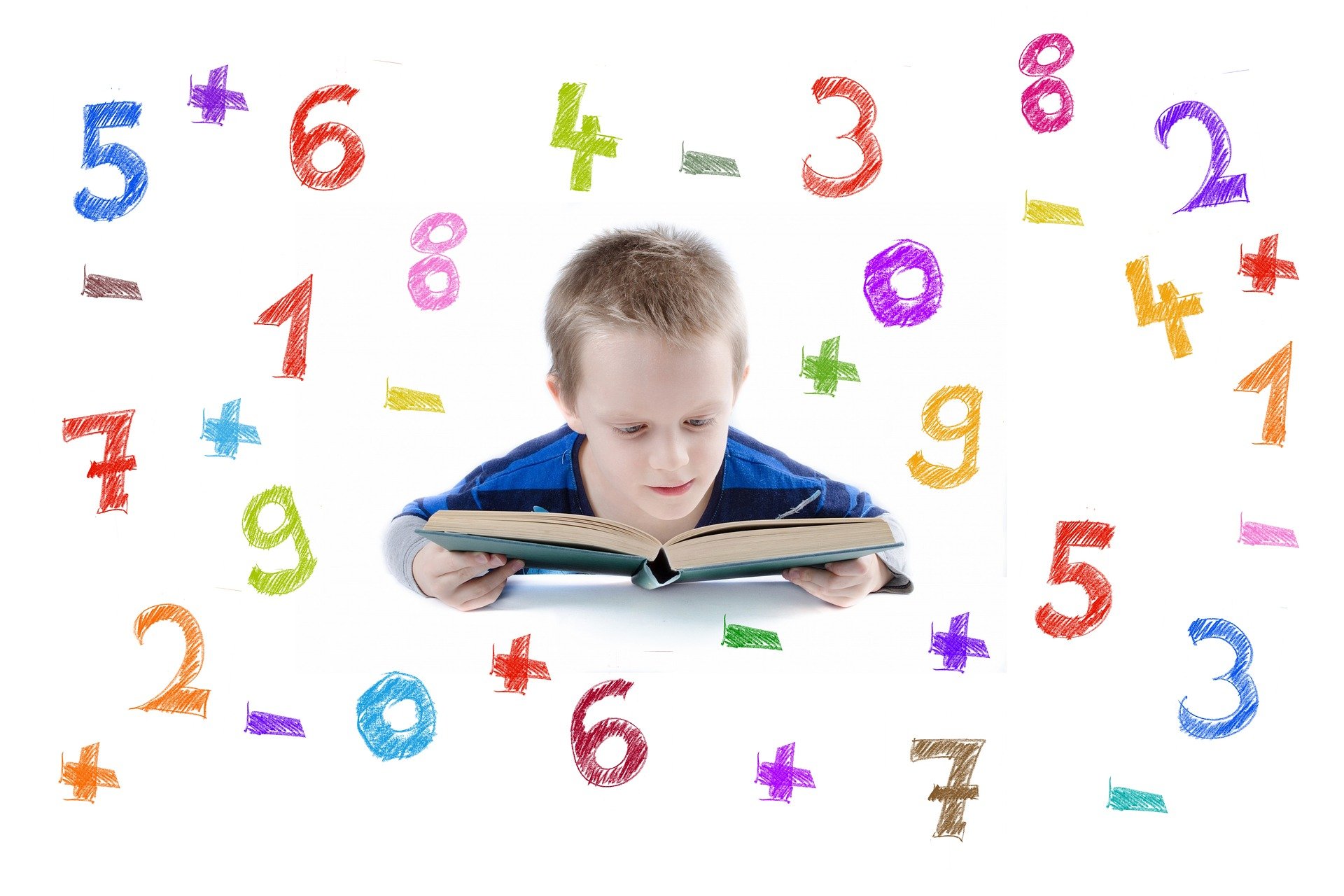 Zahlen
Würfel- Fingerbilder erklären
Vorwärts und rückwärts zählen
Von einer Zahl weiterzählen
Gegenstände im Alltag zählen
Einkäufe z.B. Eis, Süßigkeiten                                                     selber bezahlen lassen
Information für die Eltern der vierjährigen Kinder
So können Sie ihr Kind fördern
Genau hinschauen
Labyrinthe ohne Stift lösen
Einzelheiten in einem Wimmelbild suchen
Fehlerbilder lösen
Puzzles legen
Farben unterscheiden und benennen 
 z.B. Spiele im Alltag
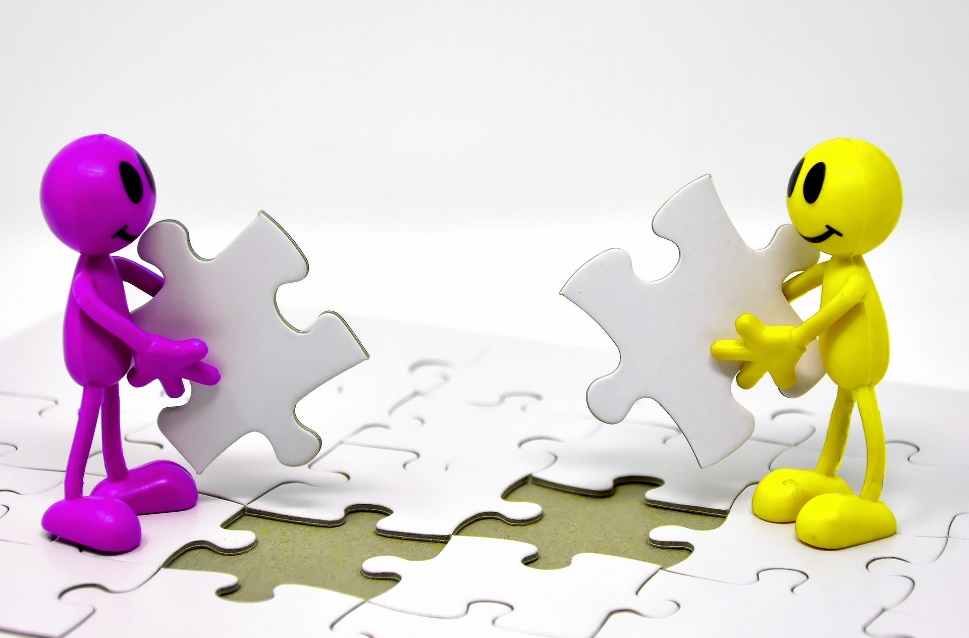 Information für die Eltern der vierjährigen Kinder
So können Sie ihr Kind fördern
Genau hinhören
Nach dem Vorlesen Fragen stellen
Fragen zu Gehörtem beantworten
Verbale Anweisungen befolgen
Zu Signalwörtern abgesprochene                             Bewegungen machen
Rhythmus mitklatschen oder singen
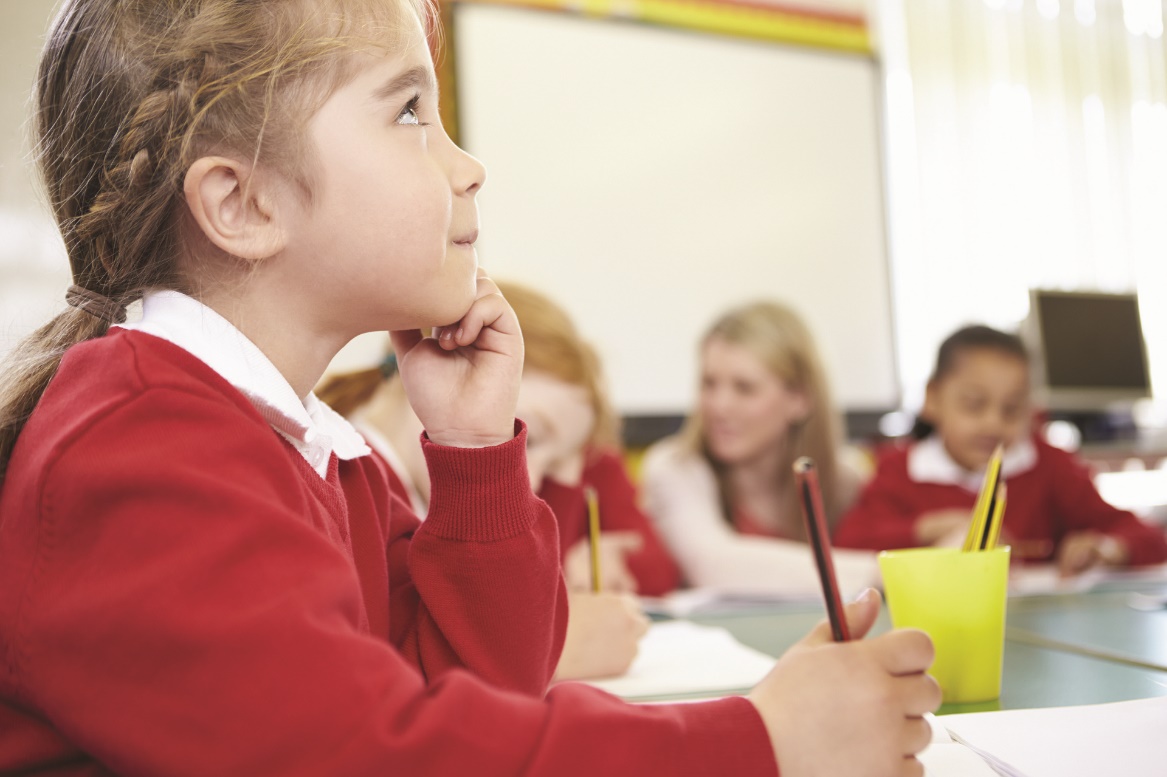 Information für die Eltern der vierjährigen Kinder
So können Sie ihr Kind fördern
Bewegung und Gleichgewicht
Rad und Roller fahren üben
Balancieren z.B. auf einem Baumstamm                      – vorwärts und rückwärts
Mit Wasser gefüllte Gläser tragen lassen
Tablett mit rollenden Gegenständen tragen
Im Stehen anziehen
Auf einem Bein / Zehenspitzen stehen
Treppen steigen
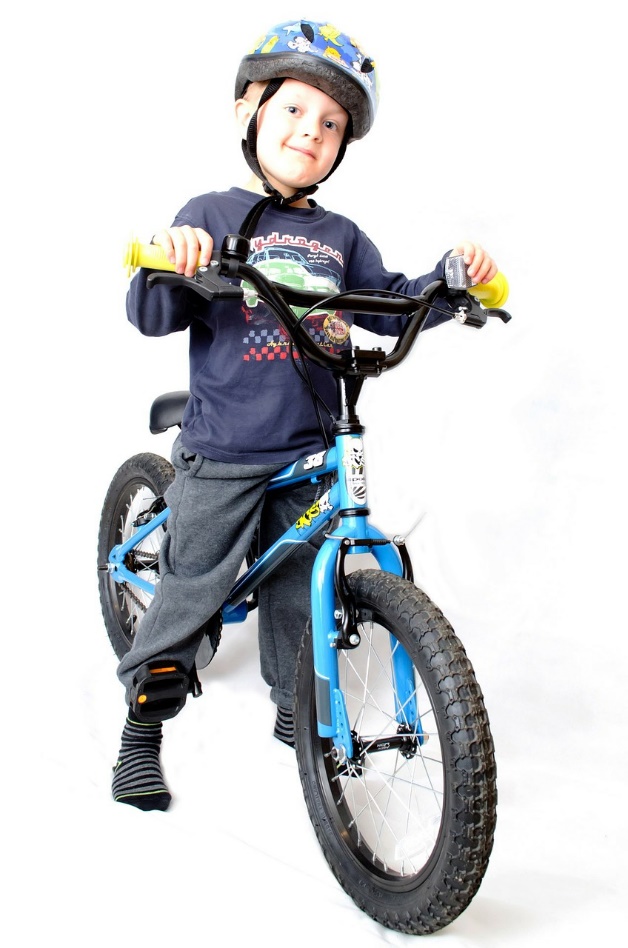 Information für die Eltern der vierjährigen Kinder
So können Sie ihr Kind fördern
Körperkoordination
Zusammen schwimmen
Hand geben und schwierige Weg-                                 Passagen selber gehen lassen
Tücher schwingen
Seilchen springen
Bewegungslieder, Finger-                                                         und Klatschspiele
Spielplätze besuchen
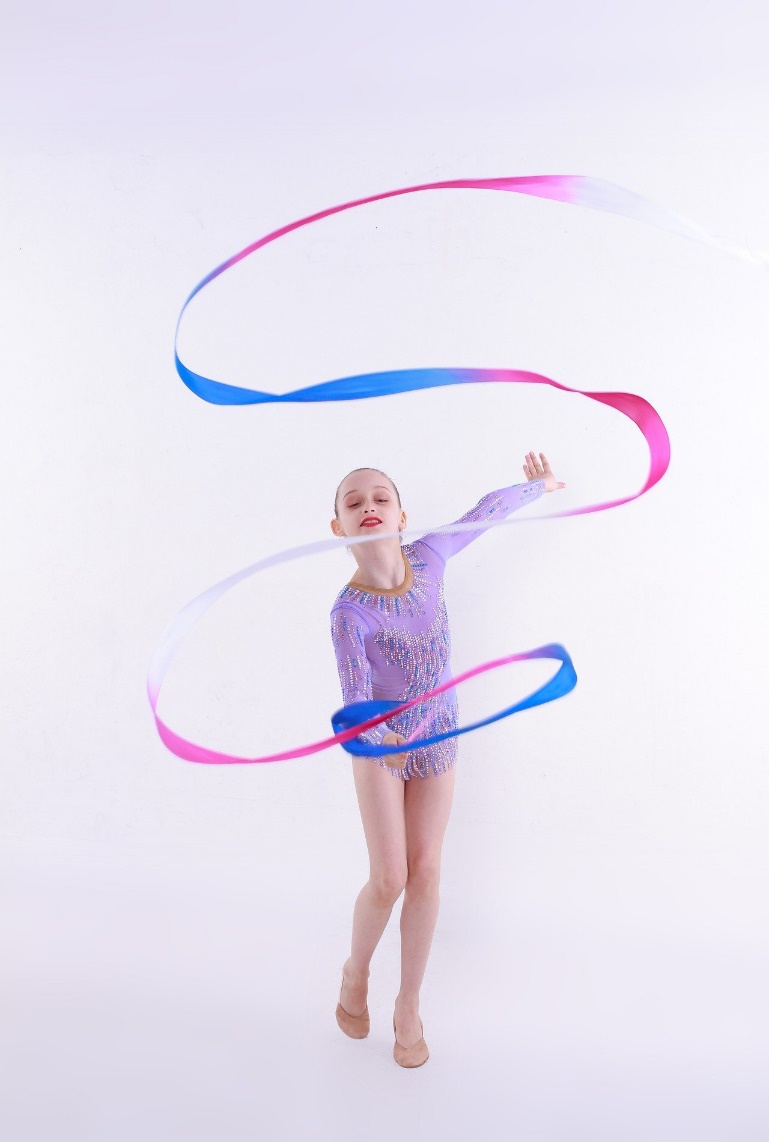 Information für die Eltern der vierjährigen Kinder
So können Sie ihr Kind fördern
Feinmotorik und Sorgfalt
Kneten und formen
Malen und schneiden, Haltung von Stift und Schere.      (Grenzen beachten, Sorgfalt)
Eigene Kraft dosieren (Aufdrücken beim Malen, Luftballon mit Fingerspitzen transportieren. Watte und Seifenblasen pusten)
Fädelspiele
Handarbeit und basteln
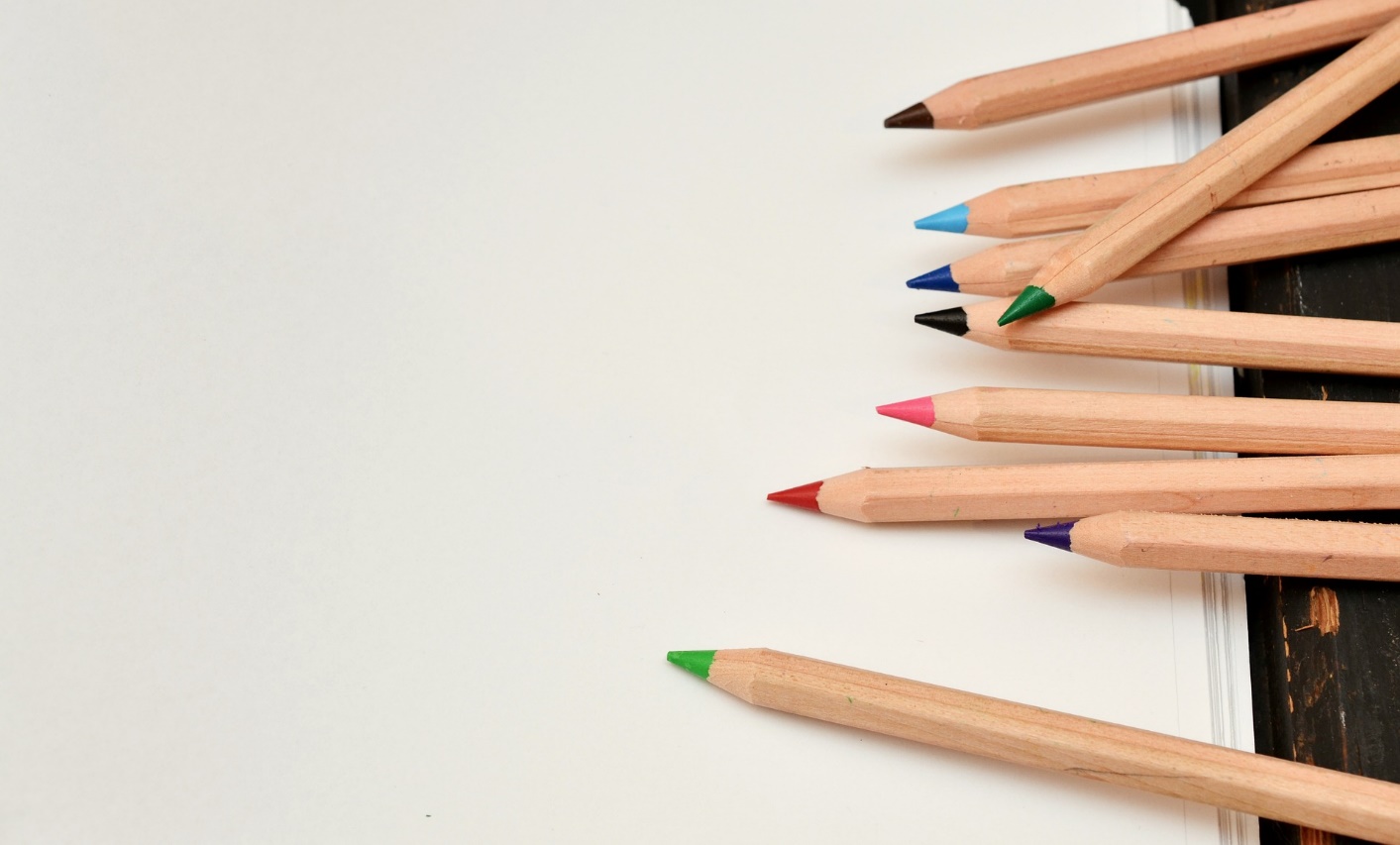 Information für die Eltern der vierjährigen Kinder
So können Sie ihr Kind fördern
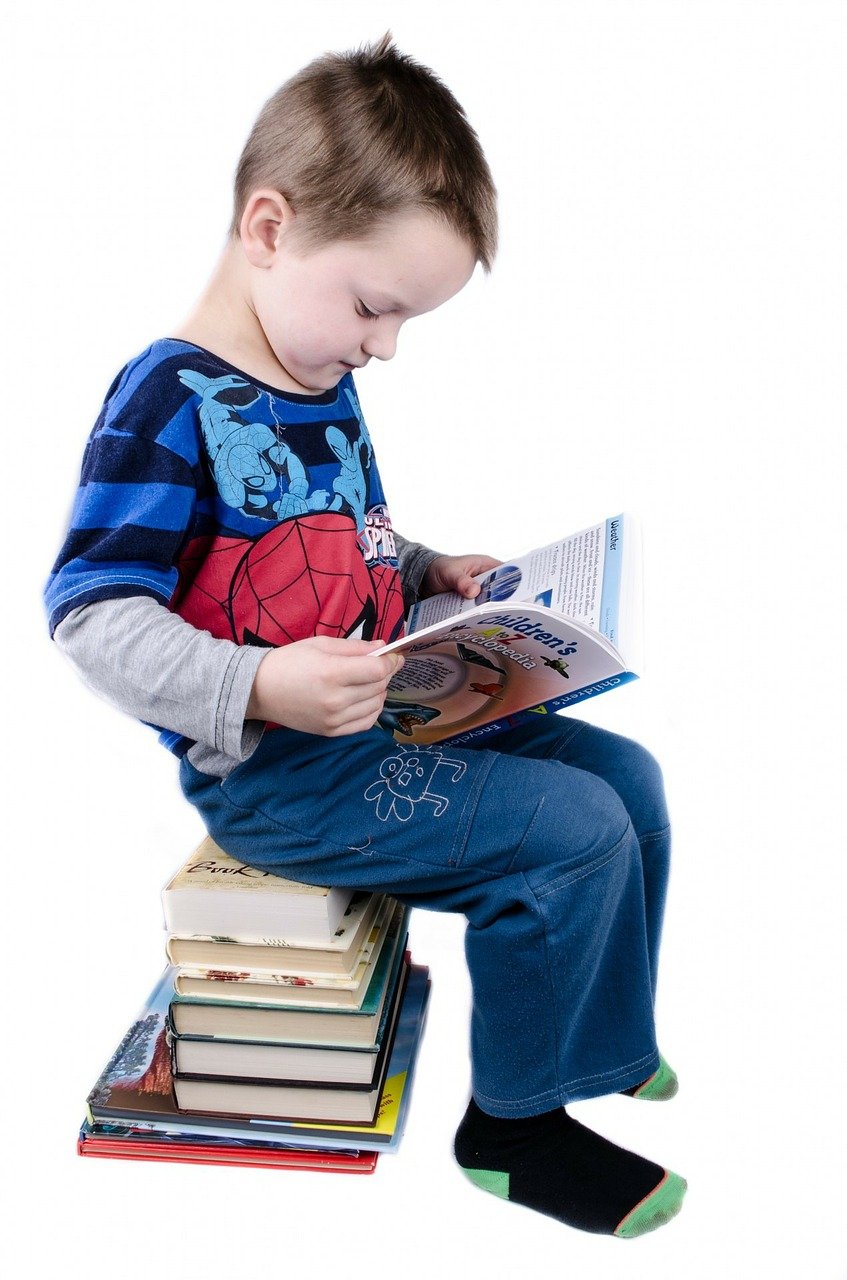 Hand- Auge- Koordination
Ball werfen und fangen
Fädeln, stecken und flechten
Schleife binden, knöpfen,                                                     Reißverschluss schließen etc.
Papier in einen Ordner heften
Bücher lesen
Zusammen basteln
Information für die Eltern der vierjährigen Kinder
Städtische Ansprechpartner
Fachbereich III.3 - Bildung und Sport				             Abteilung III.3.1 – Schulverwaltung                                        
  
   Frau Dubbert: 02056/13-250, r.dubbert@heiligenhaus.de     
   Frau Guhl: 02056/13-221, g.guhl@heiligenhaus.de                   
   Frau Graedtke: 02056/13-349, s.graedtke@heiligenhaus.de
Information für die Eltern der vierjährigen Kinder
Sonstige Ansprechpartner
Schulleitungen der Grundschulen

Darüber hinaus gibt es für einzelfallbezogene Rückfragen und Problemstellungen Ansprechpartner beim Schulamt des Kreises Mettmann. Diese können Ihnen von der Schulverwaltung Heiligenhaus oder den Schulleitungen nach Bedarf mitgeteilt werden.
Information für die Eltern der vierjährigen Kinder
Vielen Dank für Ihr Interesse
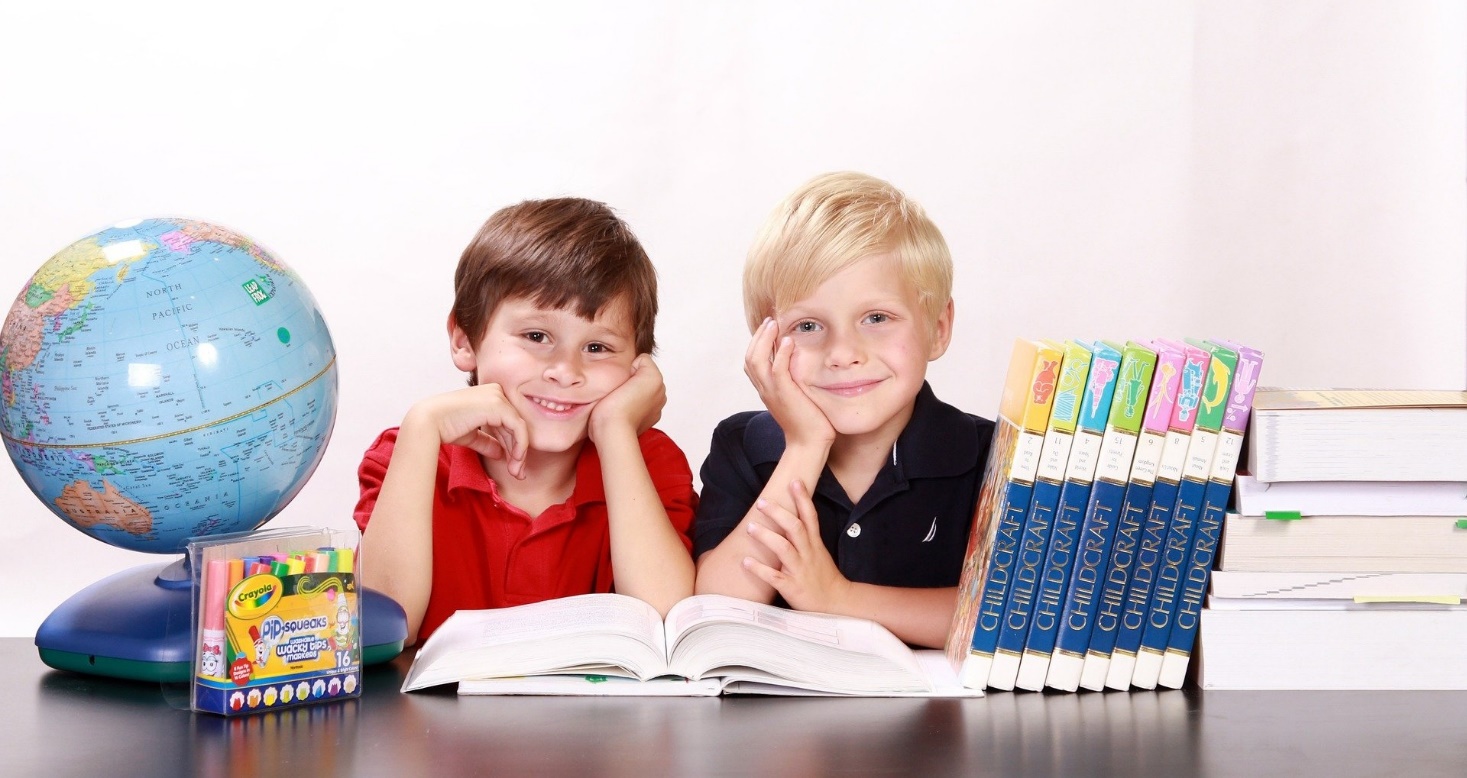 Information für die Eltern der vierjährigen Kinder